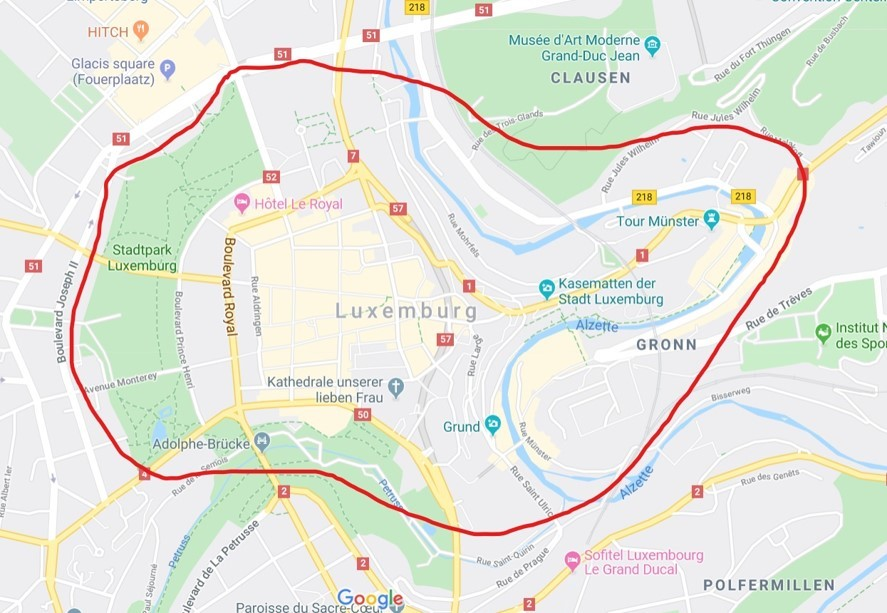 ENTREPRENEURIAT
ECG
3GCM2
Quartier Centre-Ville
Qui sommes-nous?
Méthodologie
Général
Résultats-Activités et évènements
Questions posées sur le shopping en ville
Marketing
Transport public 
Données personnelles 
Nos visions
Conclusion et expérience
Table des matières
Qui sommes-nous?
Élèves  de 3e ECG
Âgés de 17 à 19 ans
Projet dans le cadre de la branche « Entrepreneuriat »
Sujet:  Comment rendre le centre-ville plus attractif aux jeunes?
Donner une image du résultat de notre sondage
Notre point de vue
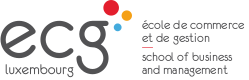 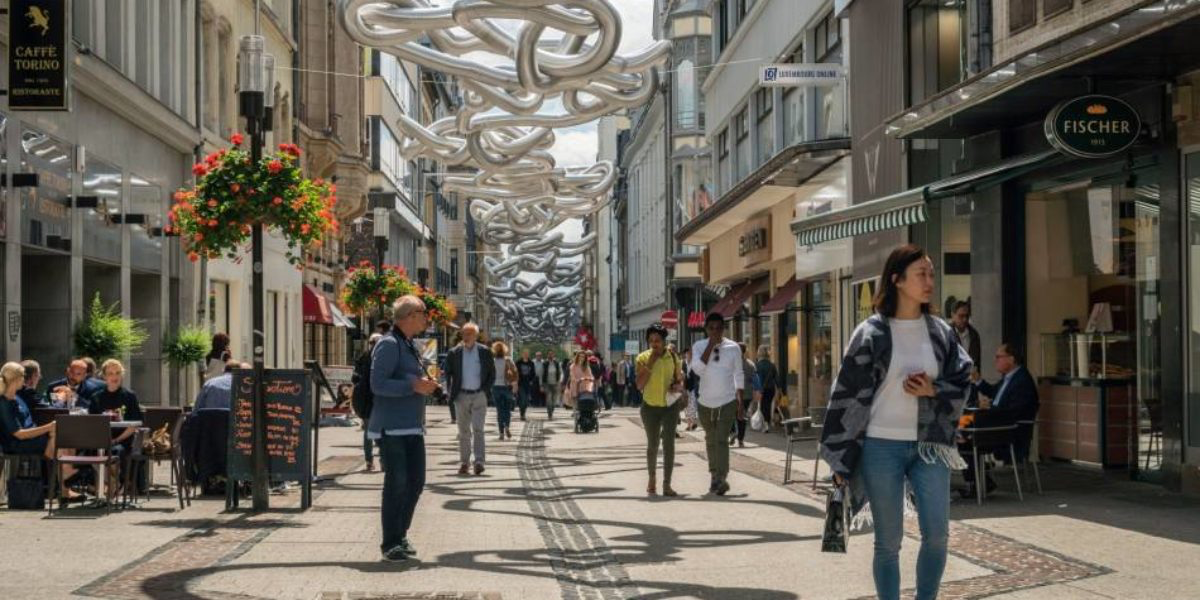 Méthodologie
Analyse problématique actuelle
Informations issues d’une enquête
Interprétation des résultats du sondage 
Développement des solutions
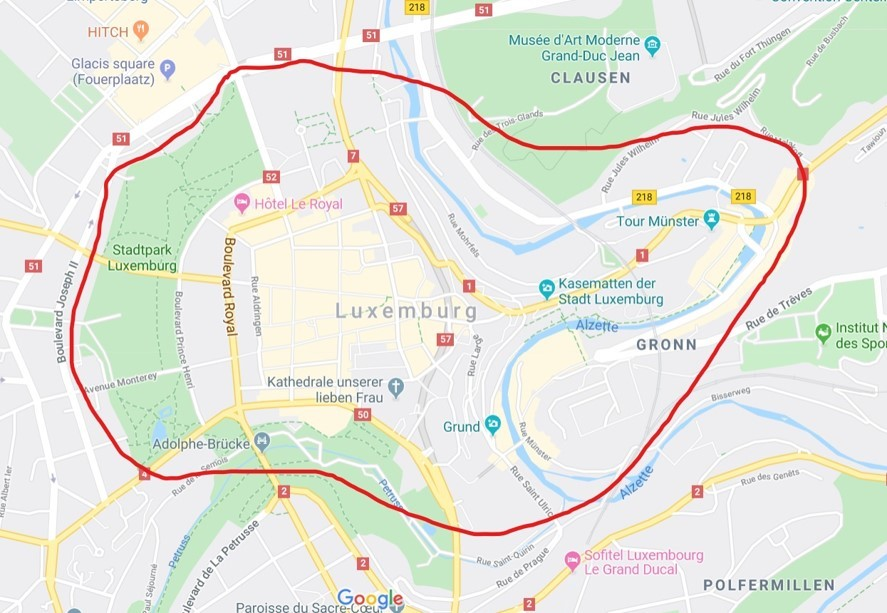 Général
Zone géographique 
Problématique 
Du pont Adolphe jusqu’à la ”Rout Bréck”, à travers la Cours de justice, Montée de Clausen
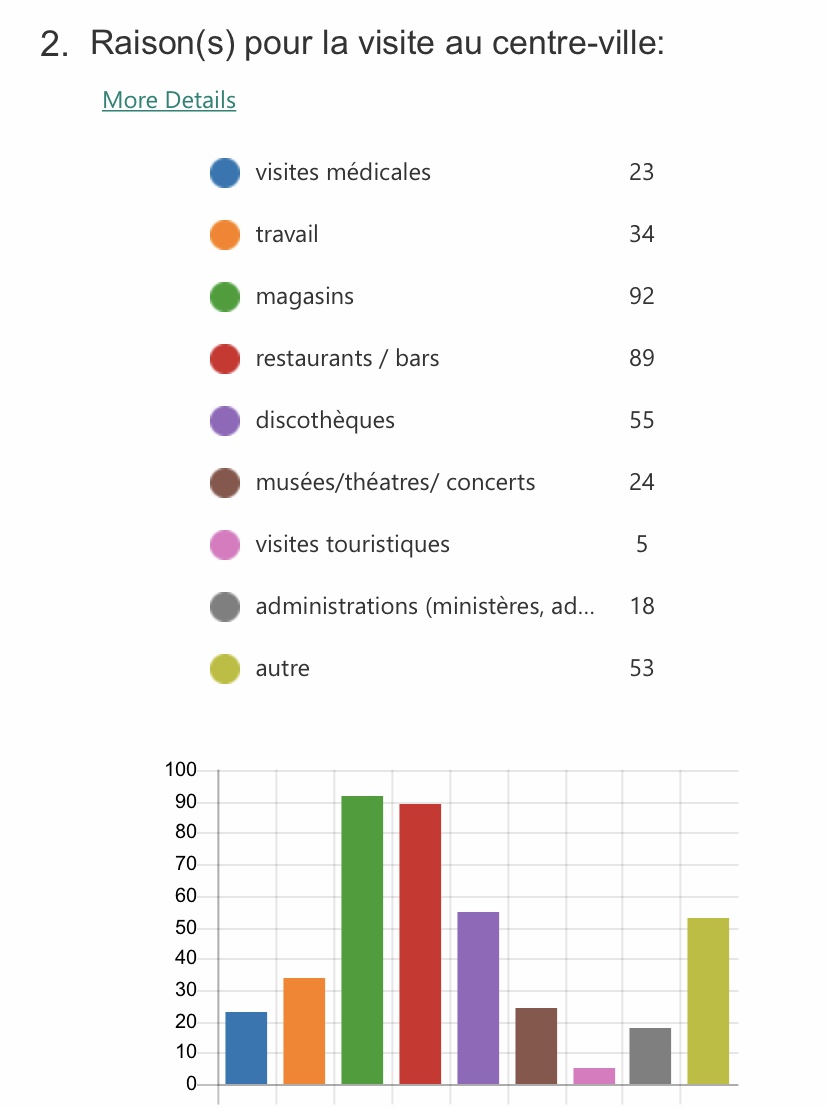 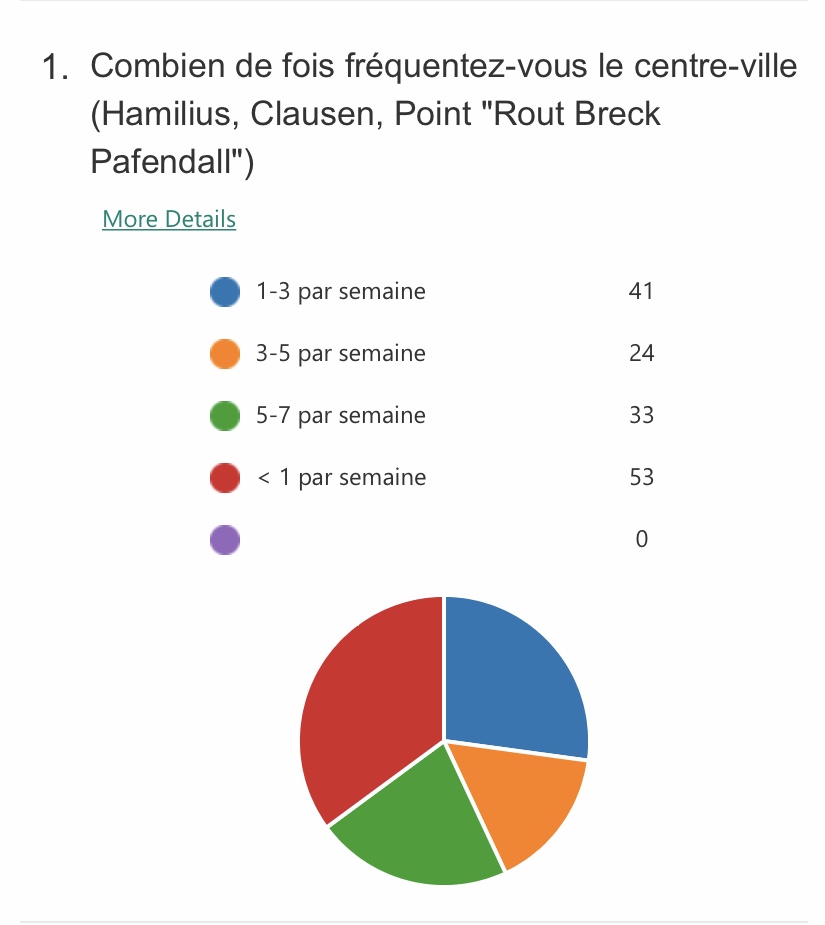 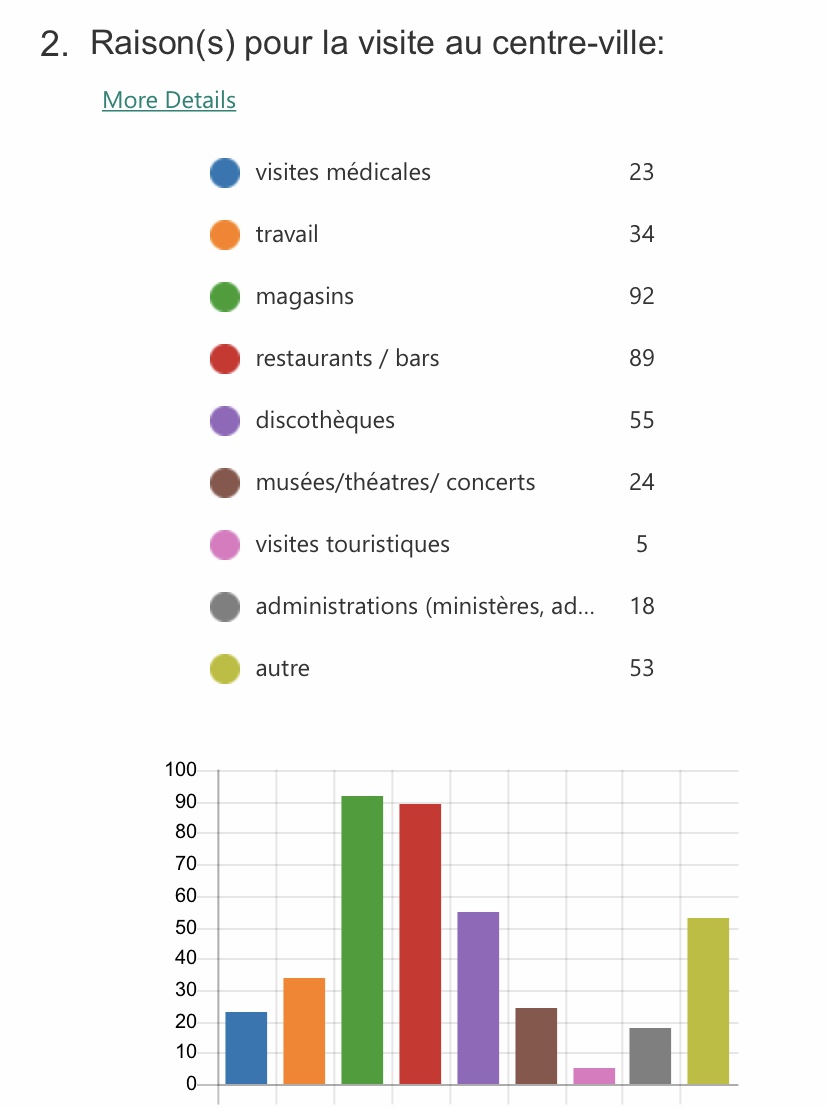 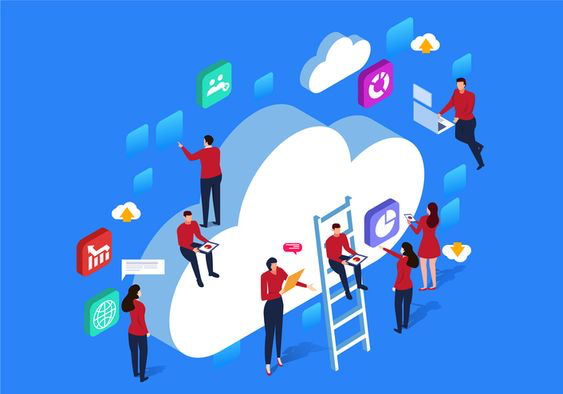 Résultats-activités et évènements
Services sollicités 
Niveau de satisfaction 
Pas assez d’évènements organisés 
Avis sur les activités proposées
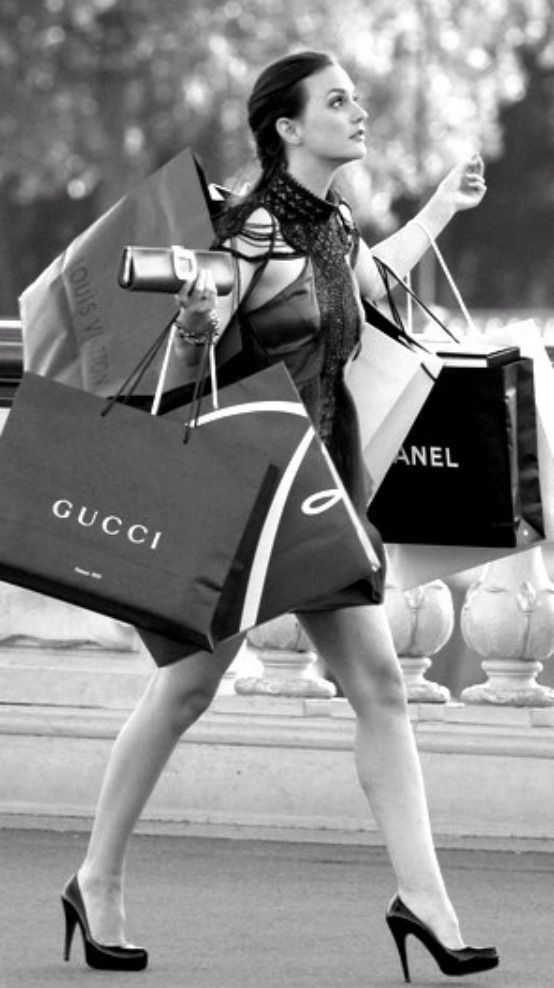 Questions posées sur le shopping en ville
Plutôt en ville ou en ligne
Carte de fidelité
Temps passé en magasins
Orientation géographique 
Prix
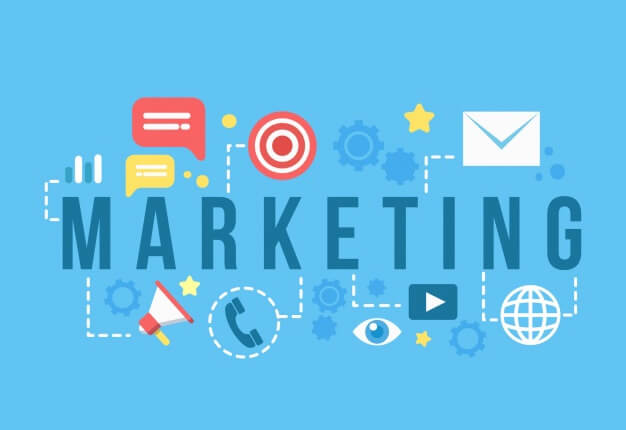 Pensez-vous que les prix des produits proposés en magasins sont trop élevés?
Faudrait-il établir une carte de fidelité?
Faudrait-il établir un système pour la signalisation et l’orientation?
Combien de temps passez-vous dans les magasins du Centre-ville?
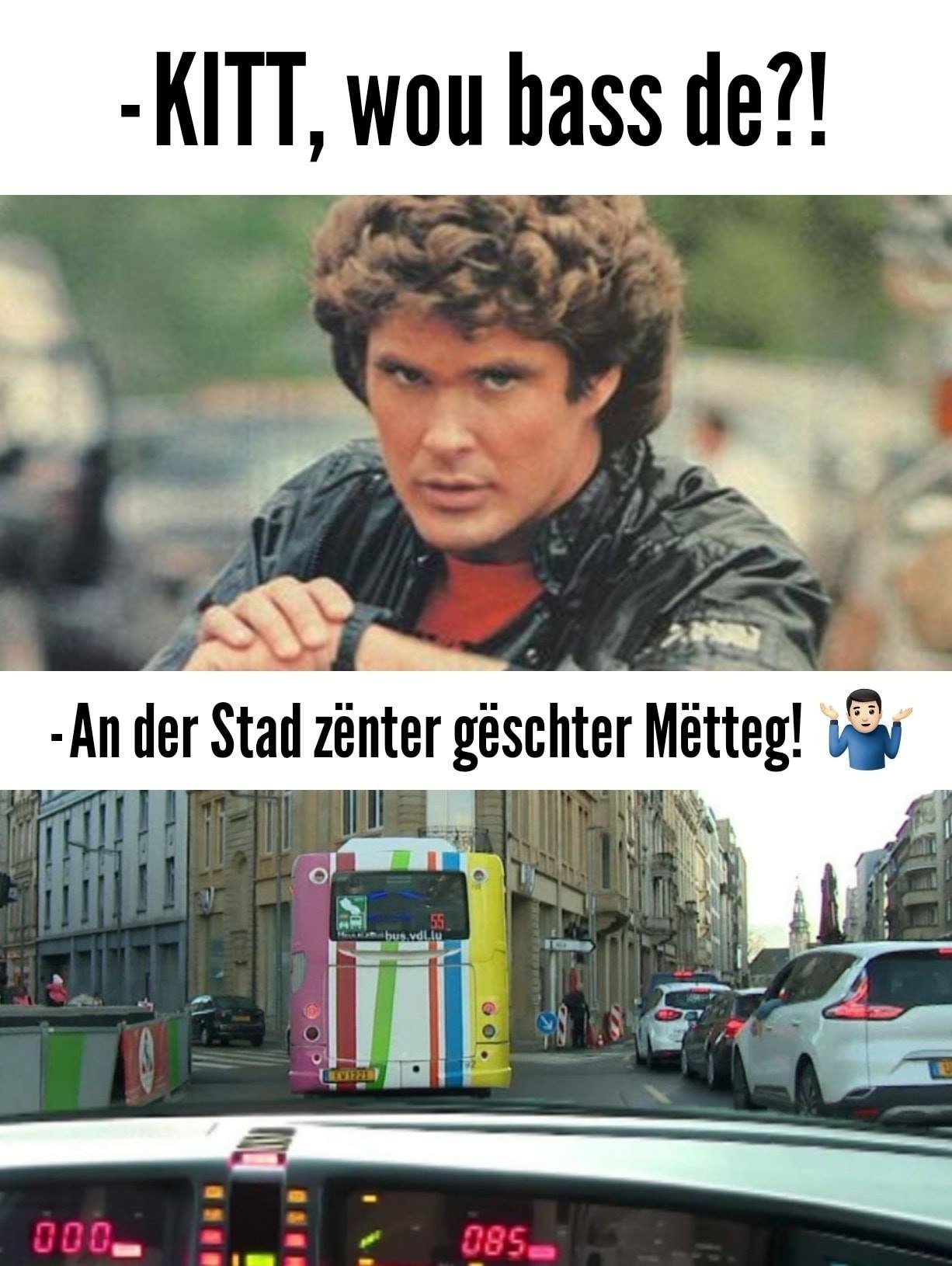 Transport public
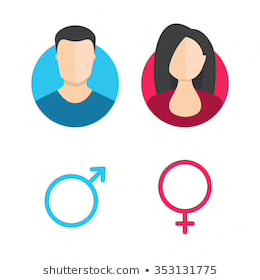 Données personnelles
Fonctions occupées 
Avis sur le Centre-Ville
Changements due à cette enquête?
Nos visions et propositions de projets pour rendre le Centre-Ville plus attractif
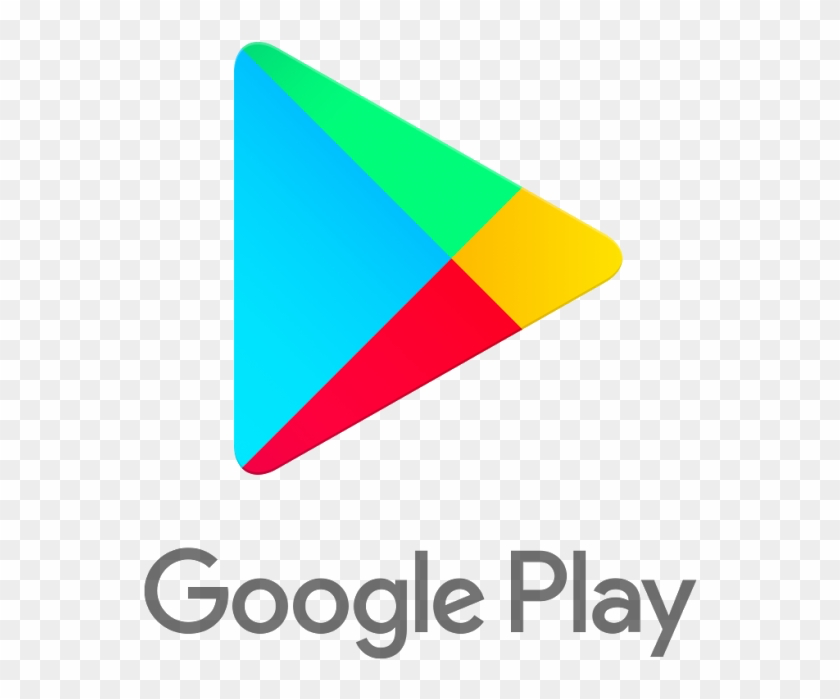 Conclusion et expérience
Plus d’espoir dans l’avenir du Centre- Ville
Prix   trop élevés
Retards  chantiers
Jeunes  ne fréquentent pas souvent C-V
Plus de parkings gratuits (P+R)